SuperB EMC TB:
Time Resolution
06/04/2011


Stefano Germani  &  Matteo Cardinali  

Università di Perugia
INFN Sez. Perugia
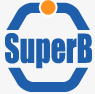 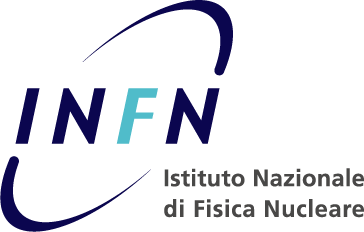 Summary
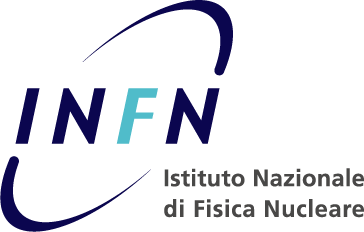 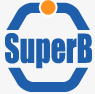 Development of an algorithm to measure TIME RESOLUTION from EMC data


Test the capability of the system, using Cern Teast Beam data


Data  Analysis


Outlooks


Conclusions
2
Arrival time of the signal
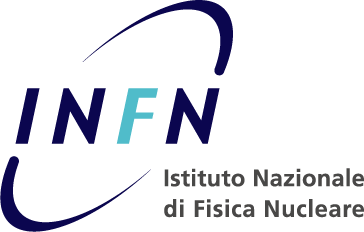 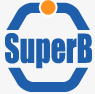 Linear Fit
Peak Fit
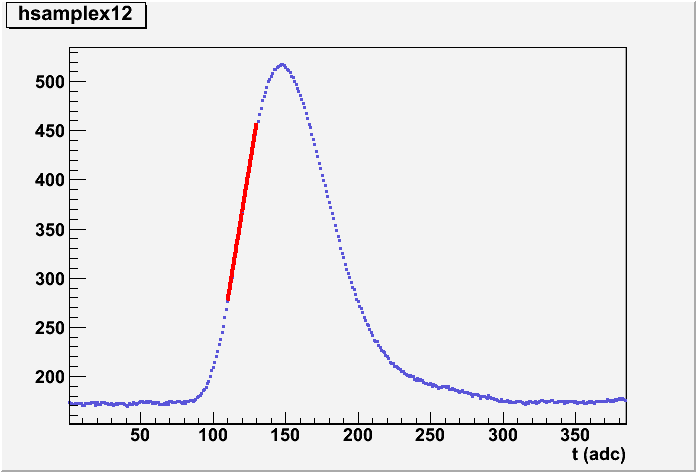 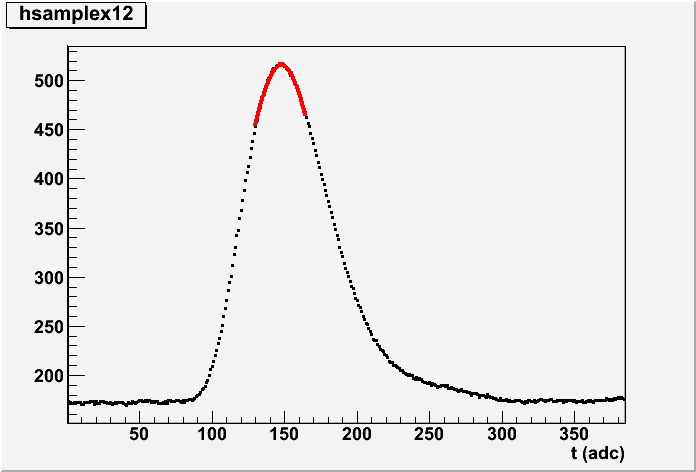 Linear Fit: time from the extrapolation to the baseline using a linear fit (pol 1)

Peak Fit: time from the mean value of signal gaussian fit
Time measure
3
Relative Time
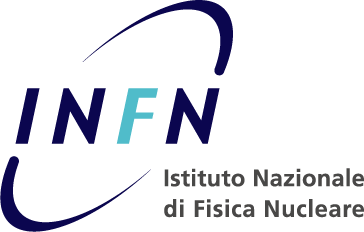 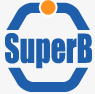 Needs of a reference time t0 :
external clock
time of one of the 25 crystal
Delta_t
tXX
t0(=t12)
Drawing histograms of time difference  Delta_t = tXX-t0  (with data from one or a lot of
 runs) we should find a gaussian distribution where time resolution is
4
Linear Fit: Run350 (20264 events) t0=txtal12
Threshold 
10 ADC
50 ADC
100 ADC
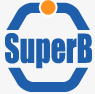 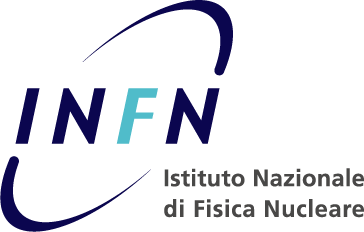 8
7
6
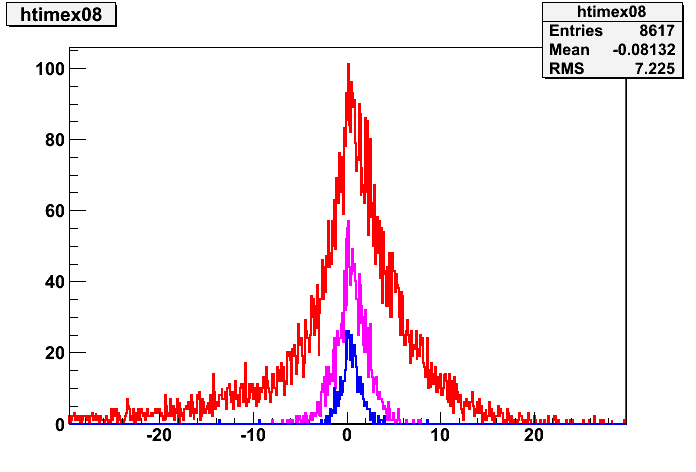 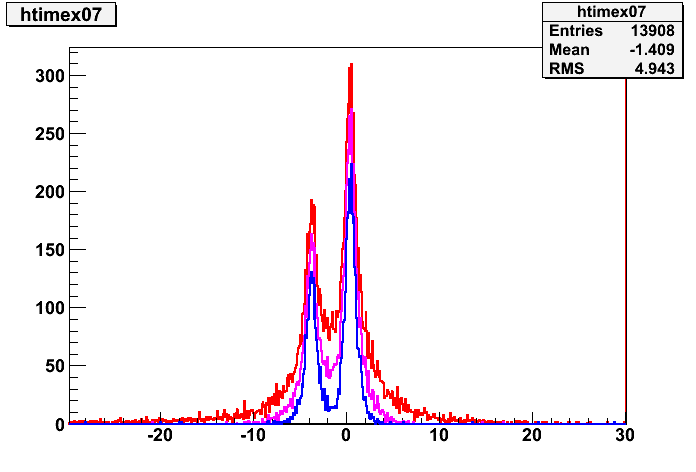 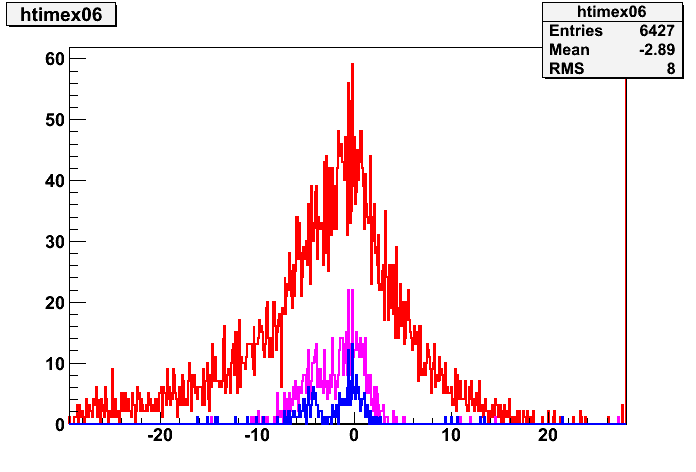 12
11
13
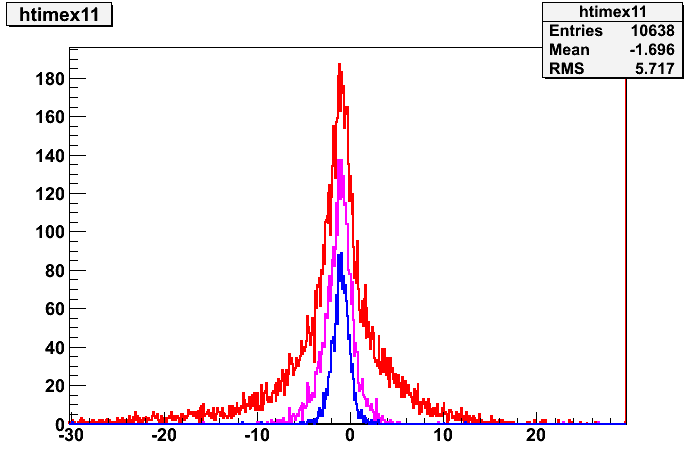 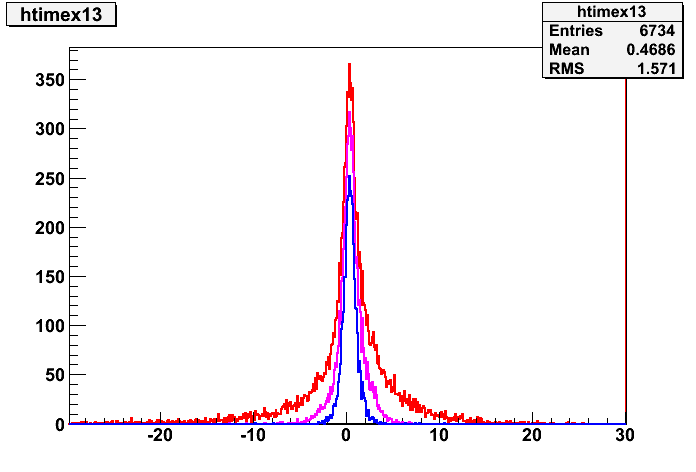 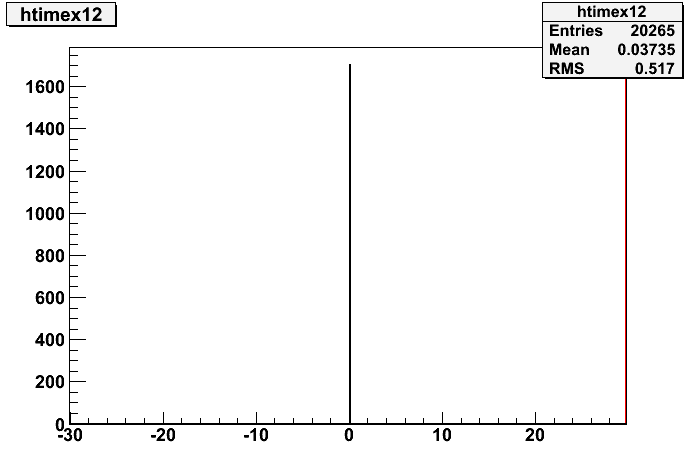 18
17
16
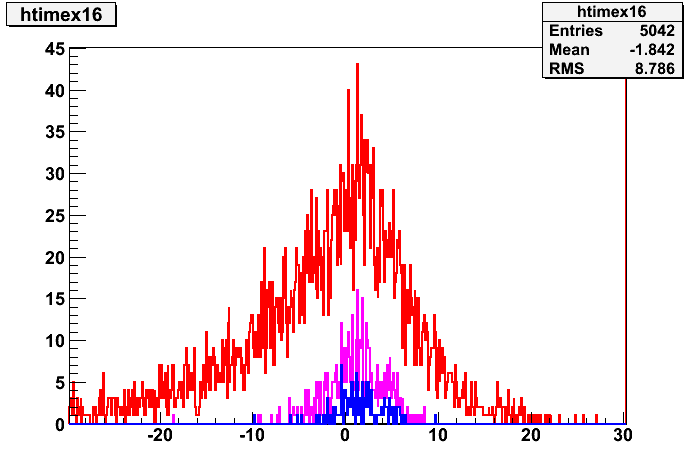 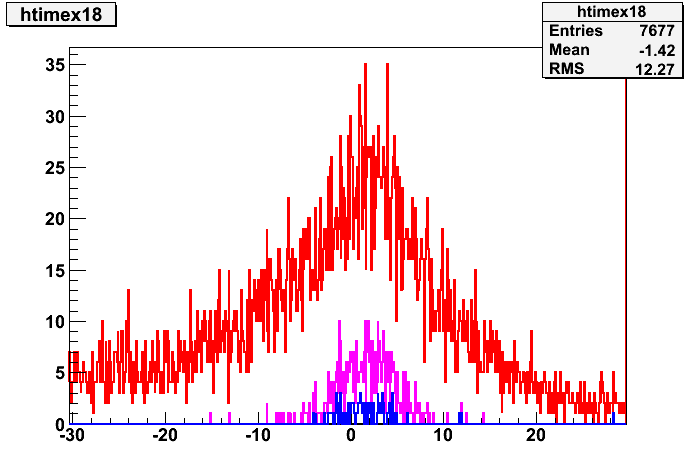 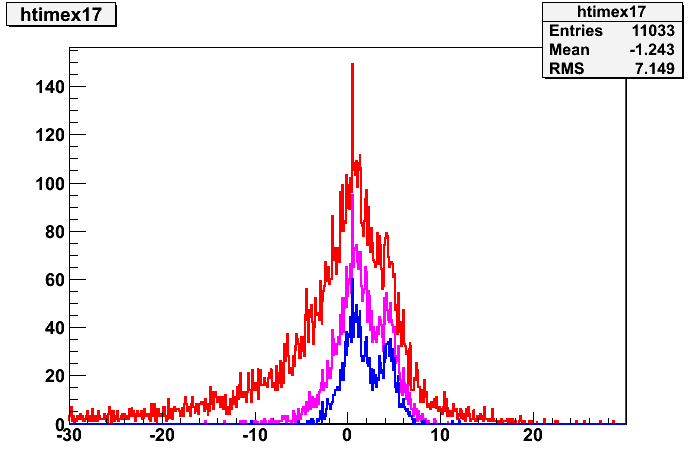 5
Linear Fit: Run350 (20264 events) t0=txtal12
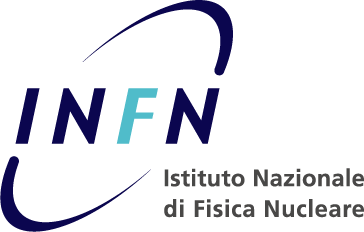 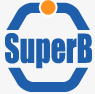 8
7
6
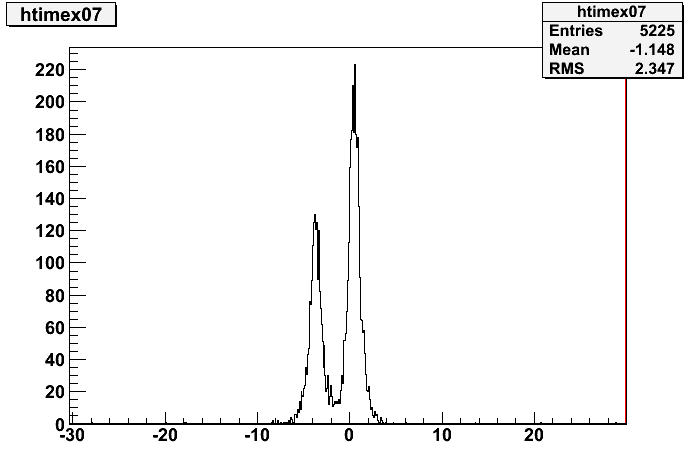 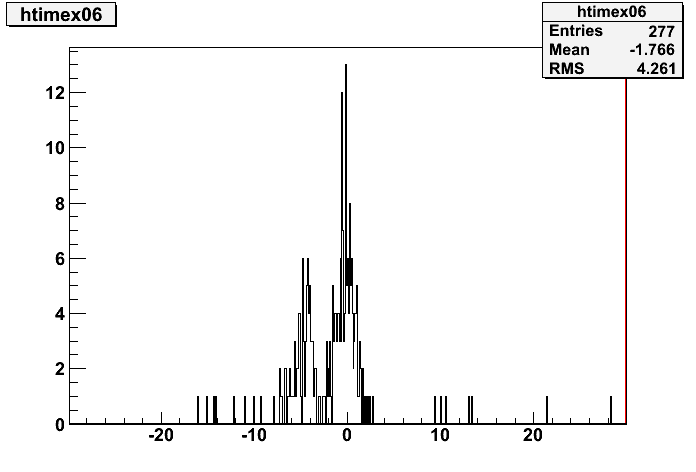 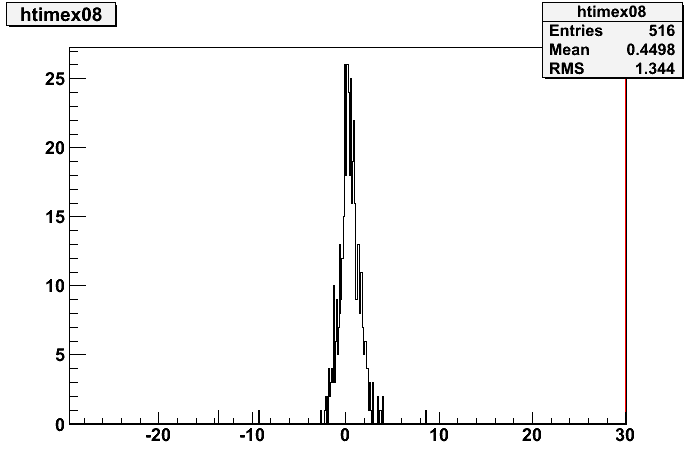 11
13
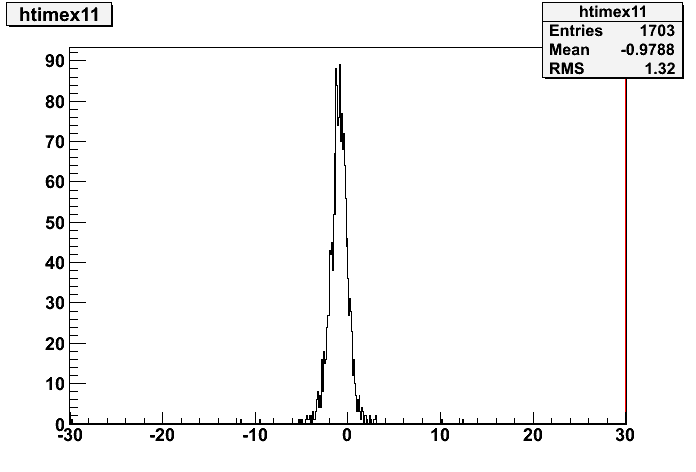 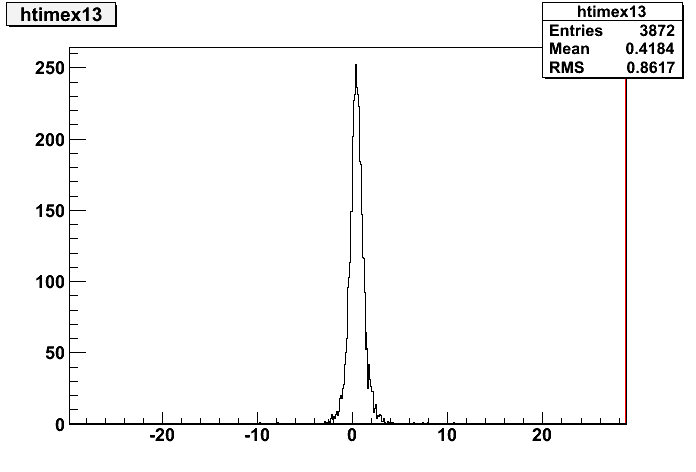 12
17
16
18
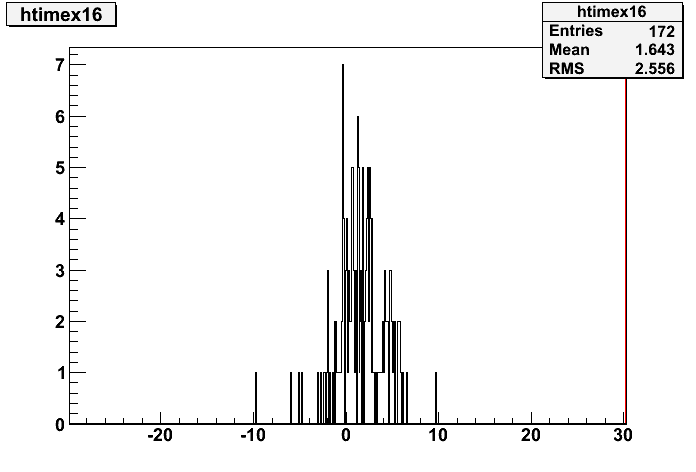 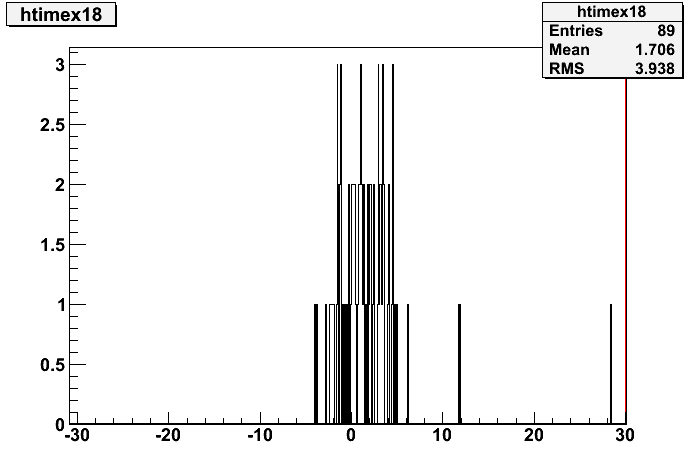 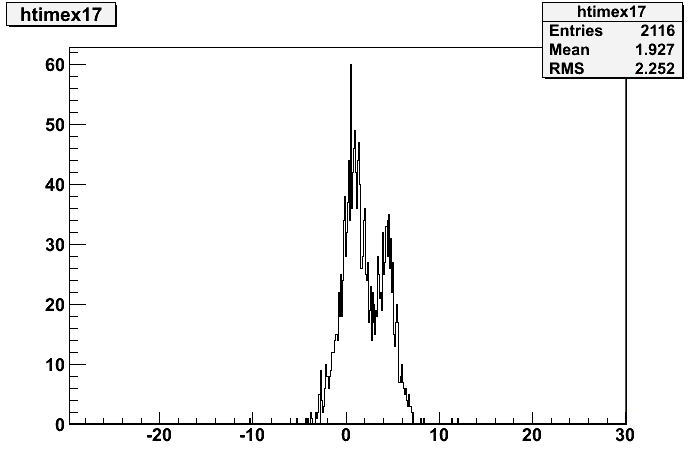 6
Peak Fit: Run350 (20264 events) t0=txtal12
Threshold 
10 ADC
50 ADC
100 ADC
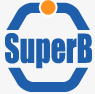 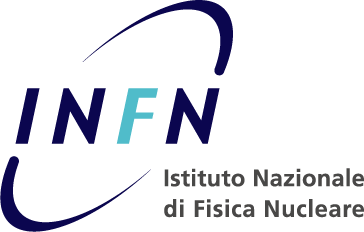 8
7
6
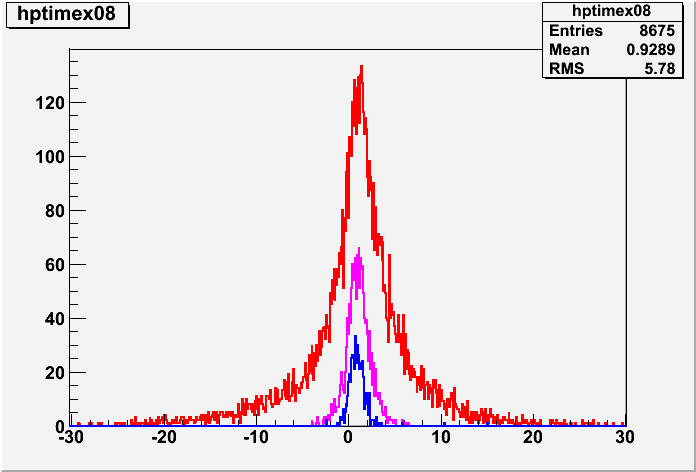 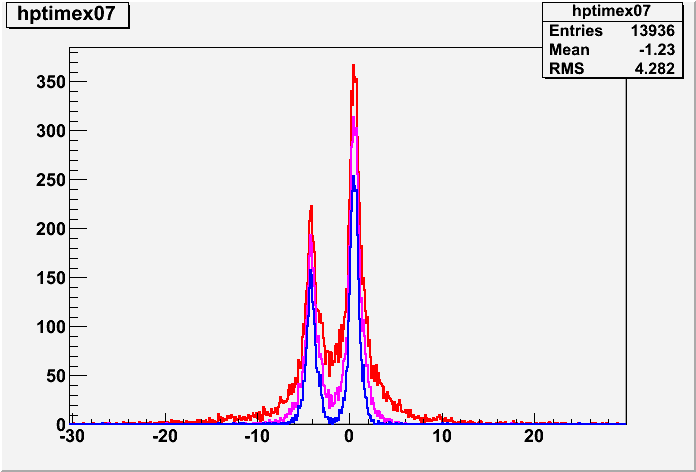 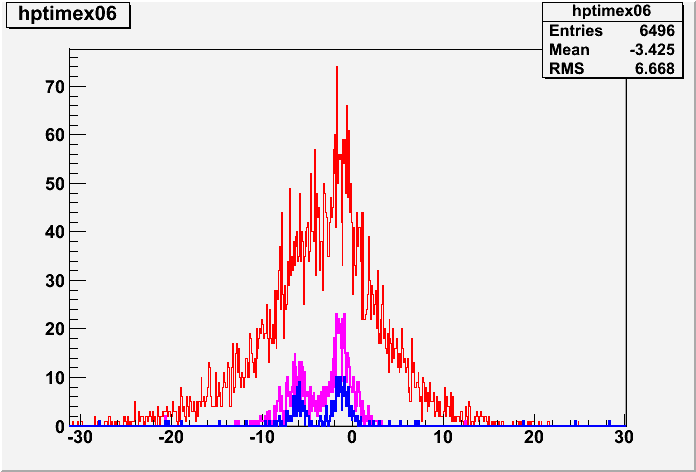 12
11
13
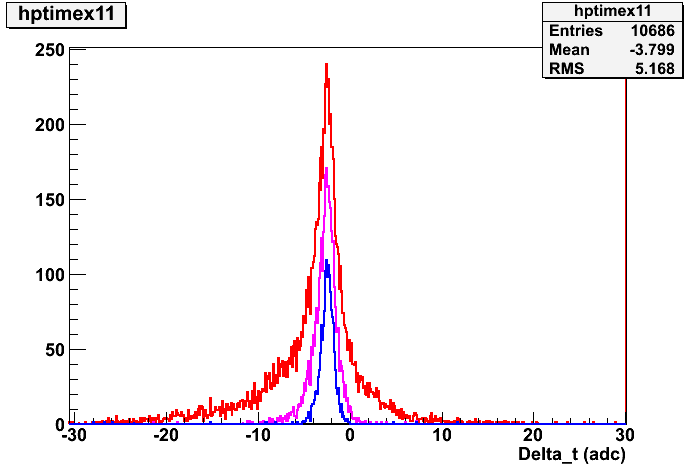 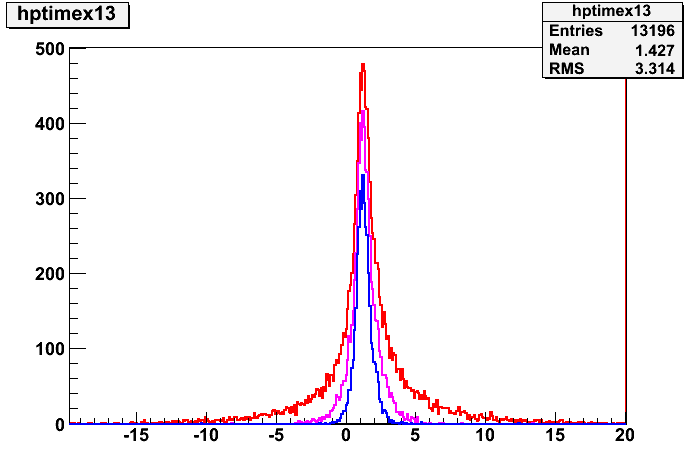 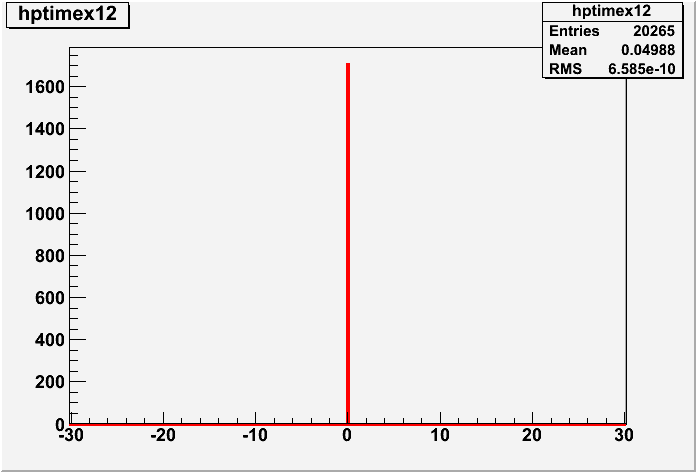 18
17
16
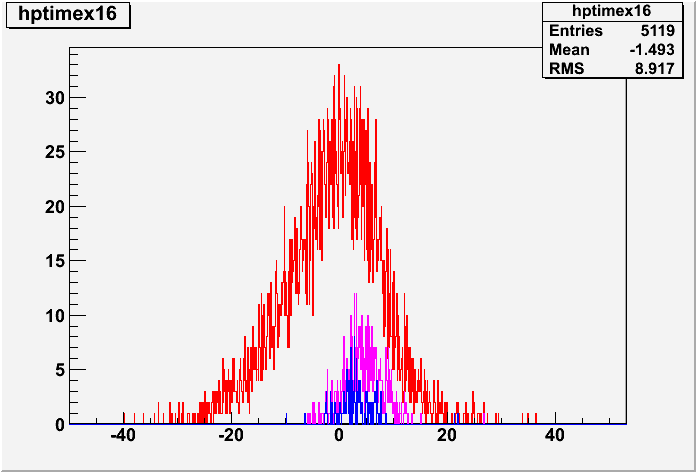 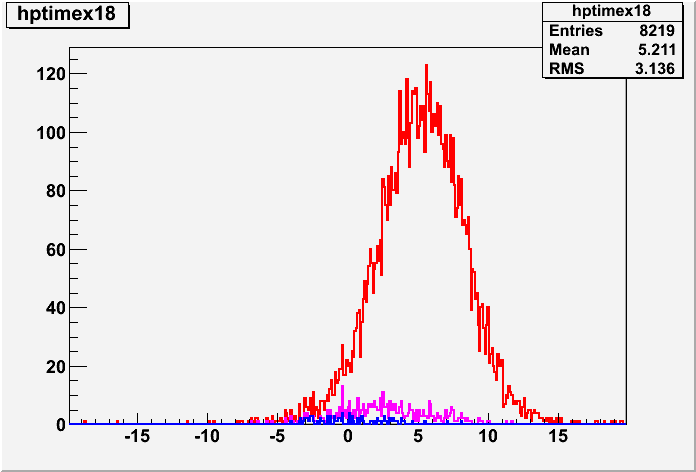 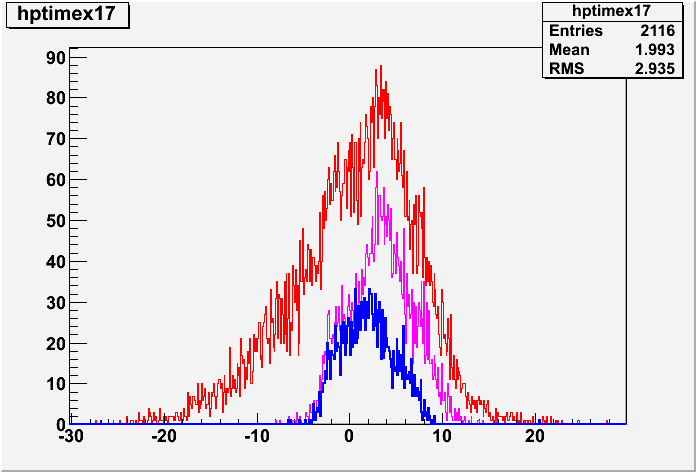 7
Peak Fit: Run350 (20264 events) t0=txtal12
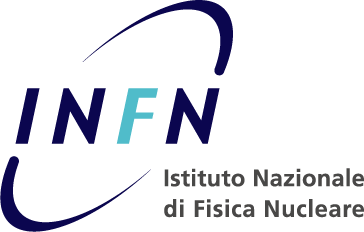 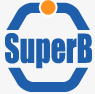 8
7
6
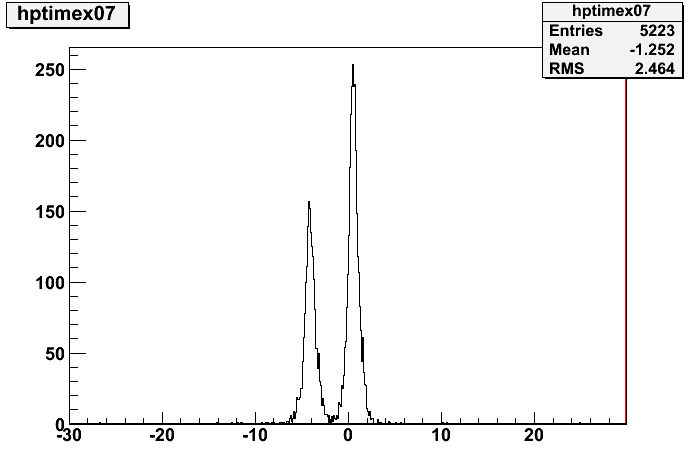 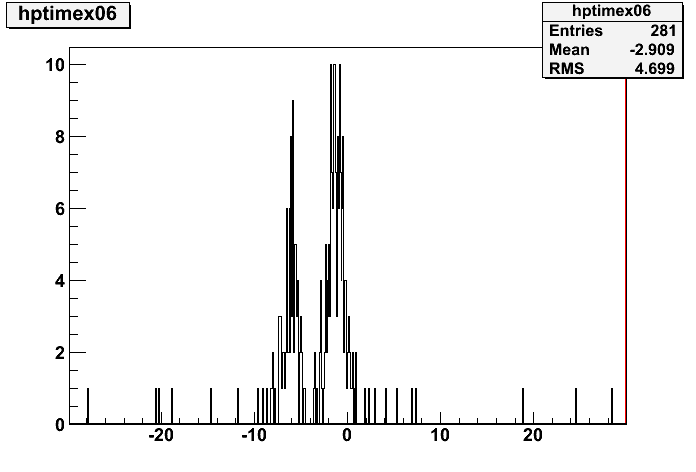 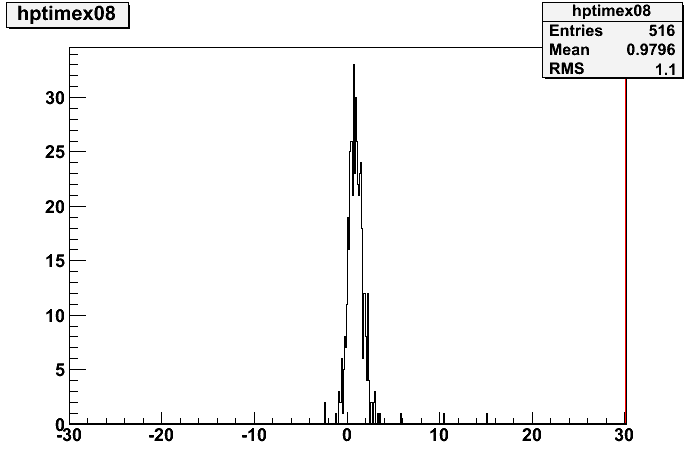 11
13
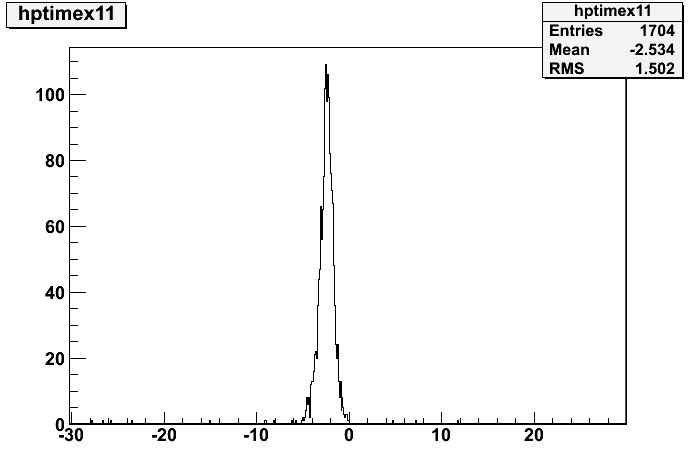 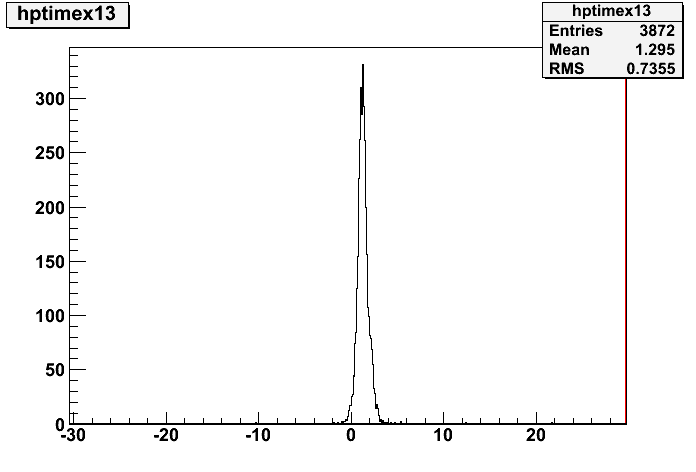 12
17
16
18
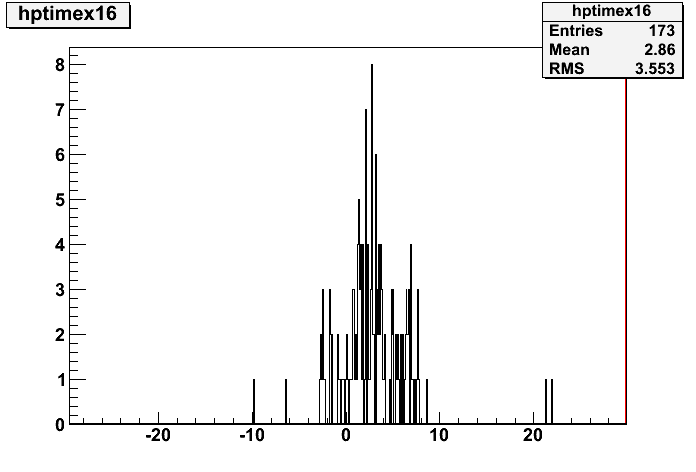 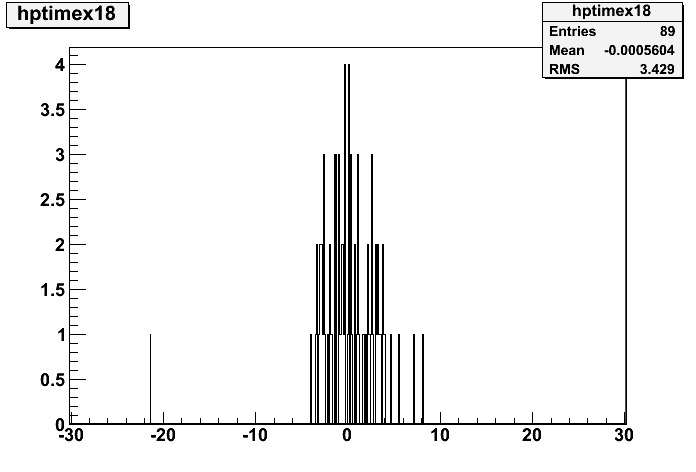 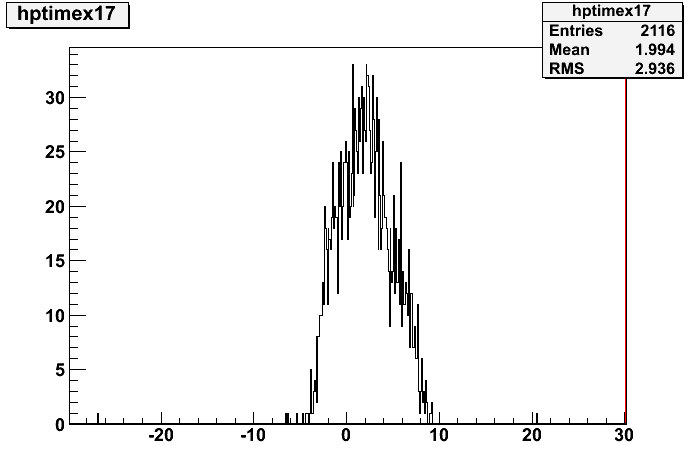 8
Trigger Problem
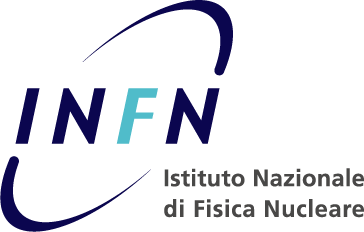 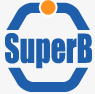 ADC 0
ADC 1
ADC 2
ADC 3
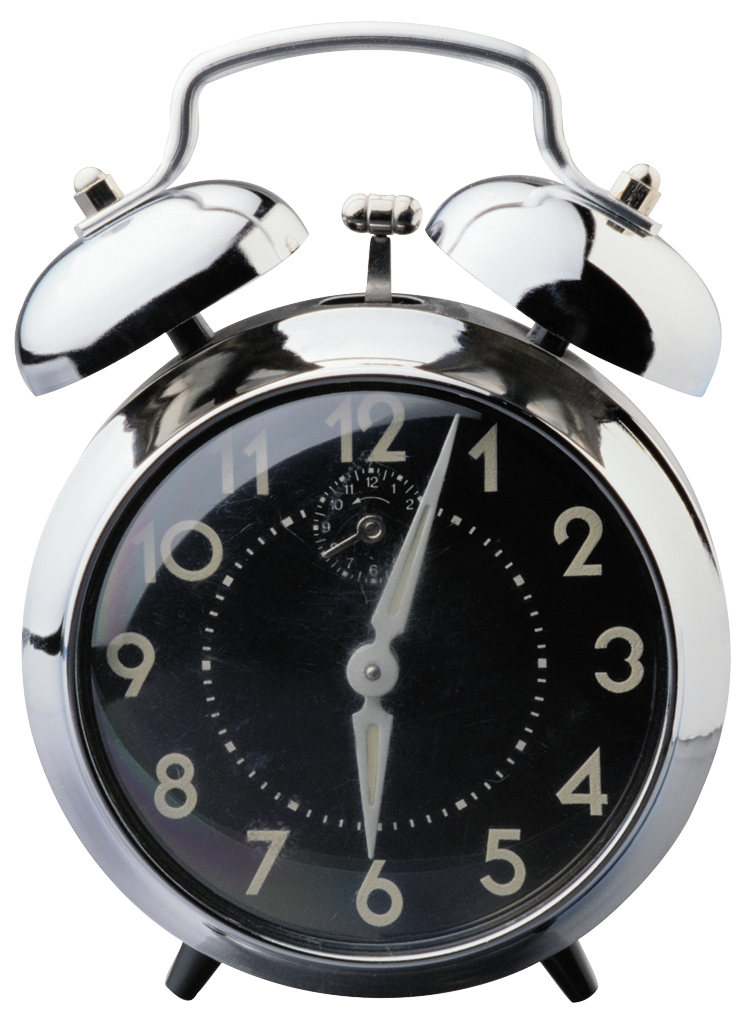 9
Trigger Problem 2
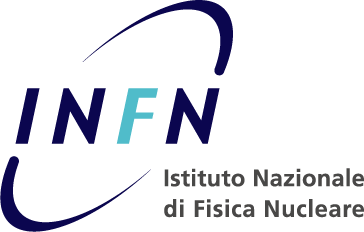 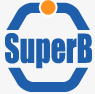 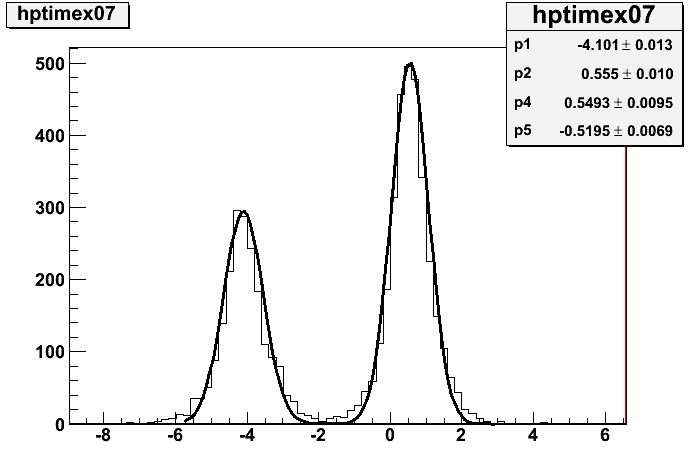 distance between peaks about
 4 adc sample
1 adc sample  = 4 ns
4x4 = 16 ns
Cern TB
62.5MHz
250MHz
250MHz
250MHz
250MHz
Master 1720
ADC 0
ADC 1
ADC 2
ADC 3
16ns
4 phase locked loop
When ADC X lost phase, there is a 16 ns shift, which could be positive or negative
JITTER PROBLEM!
10
"All-Runs check"
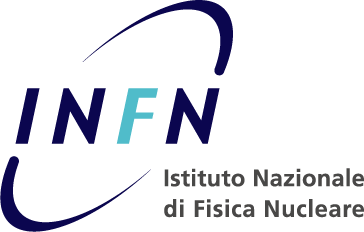 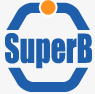 Let's focus on crystal 12 centred runs ( 1, 1.5, 2, 3 GeV) and plot:

tXX  vs  # events

tXX-t12  vs # events
Investigated Runs: 350,351,361,362,369,370,371,390,391,407,408,409,410,411,412,413,414,415,419,420,421,422,429,430,431,432,435,437,438,439,440,441
11
All Runs on Crystal 12:  tXX vs events
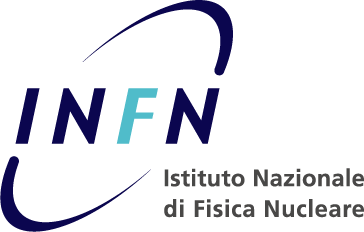 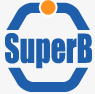 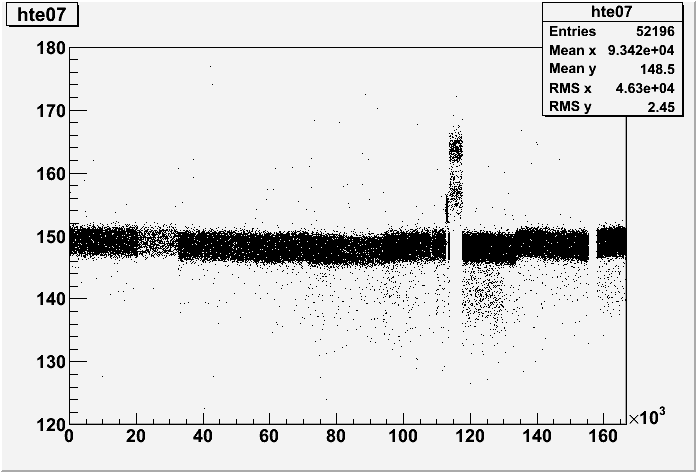 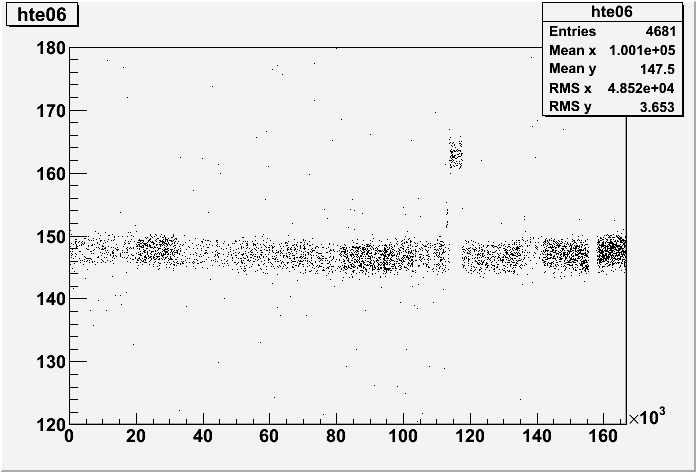 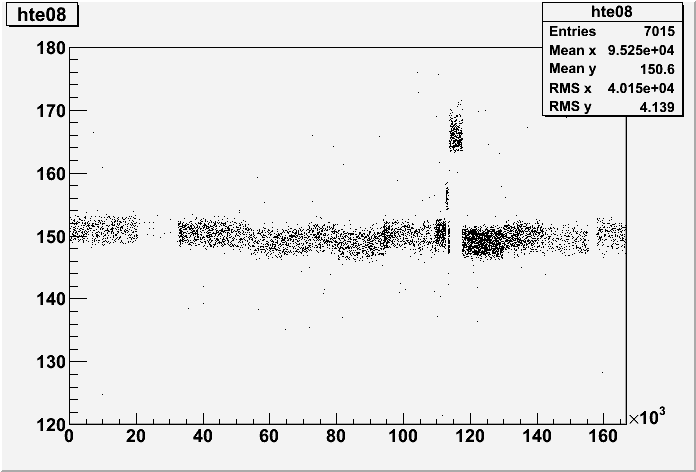 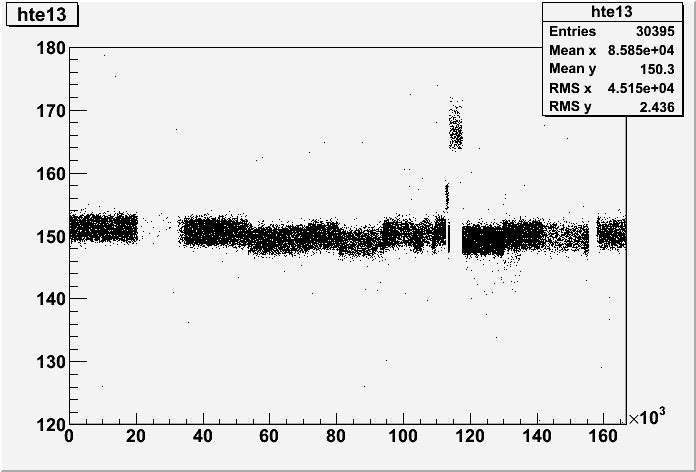 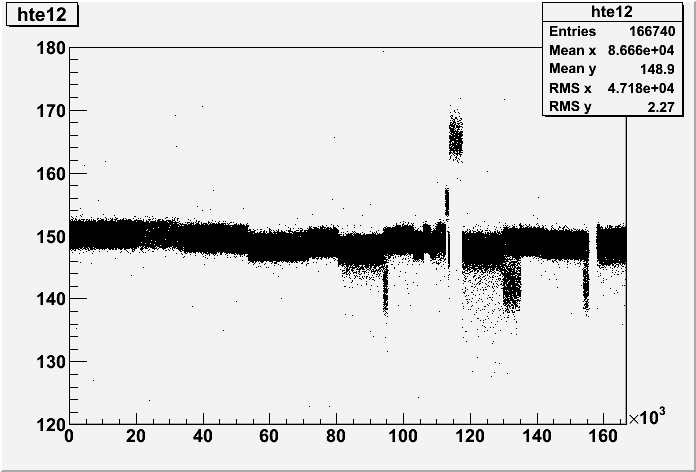 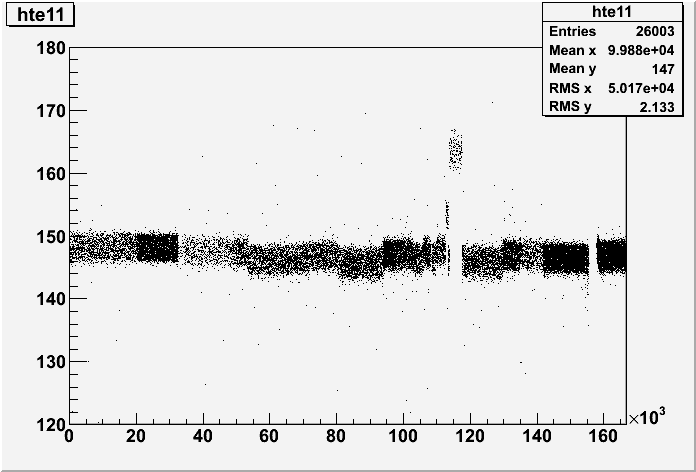 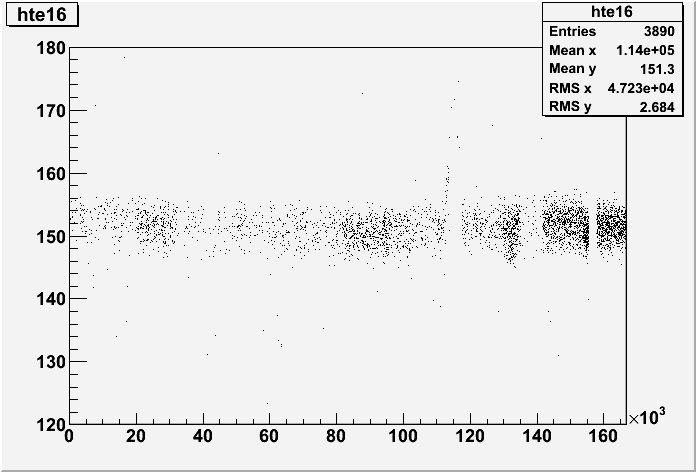 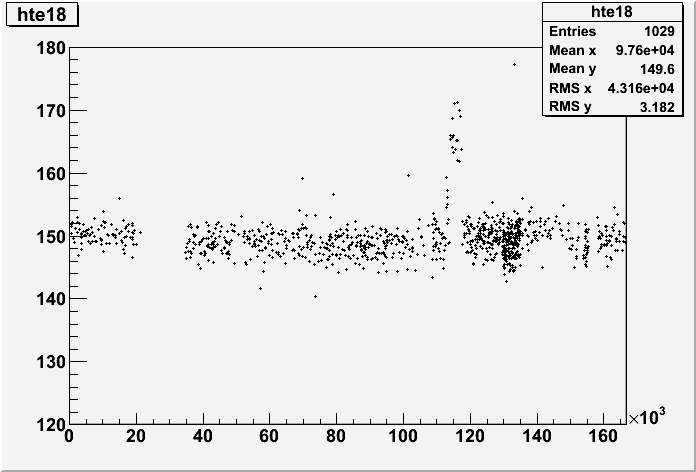 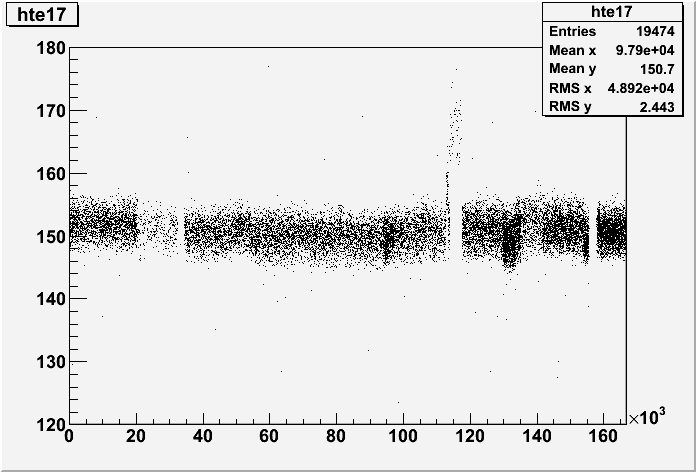 12
All Runs on Crystal 12:  tXX-t12 vs events
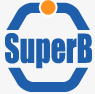 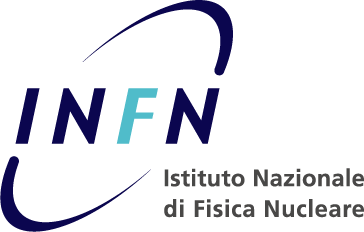 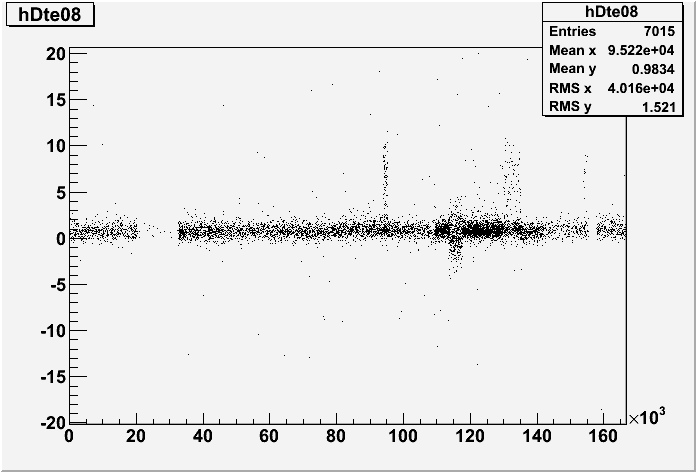 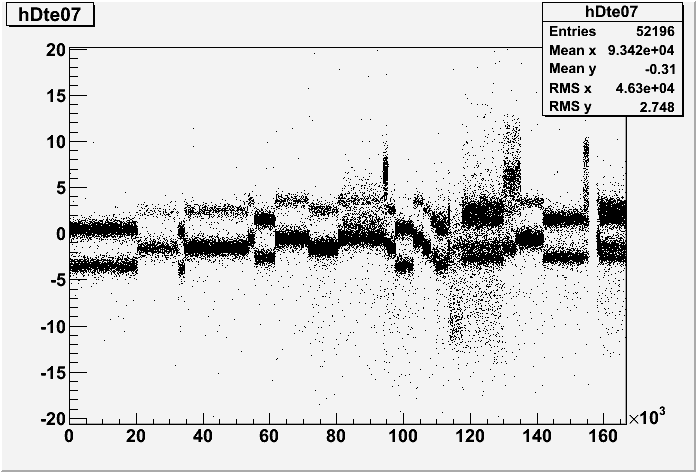 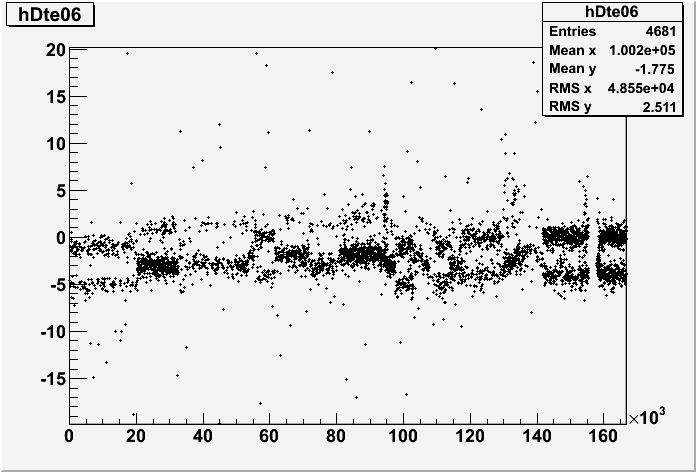 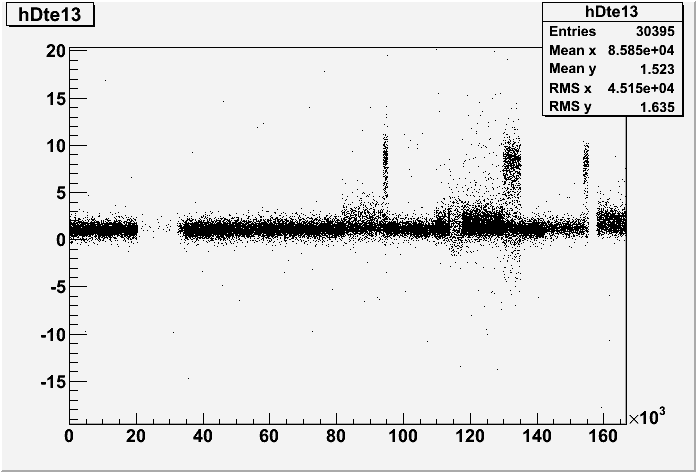 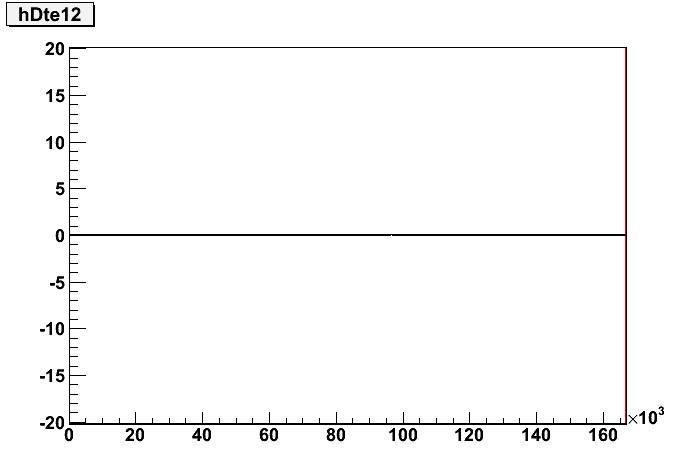 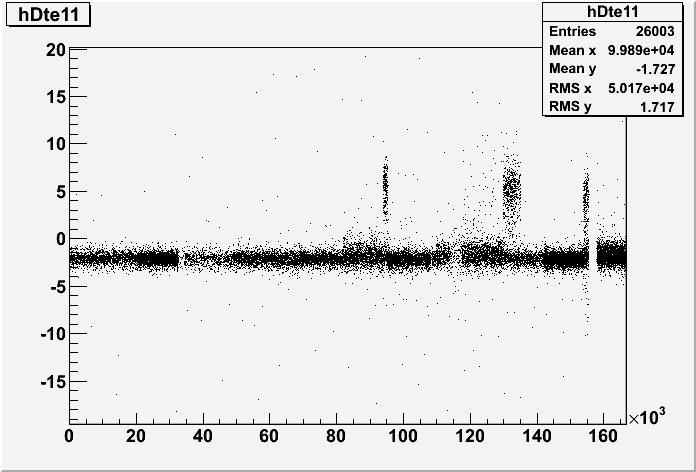 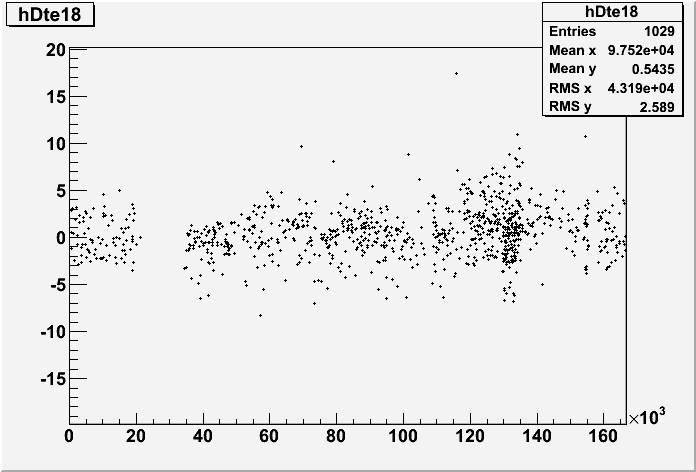 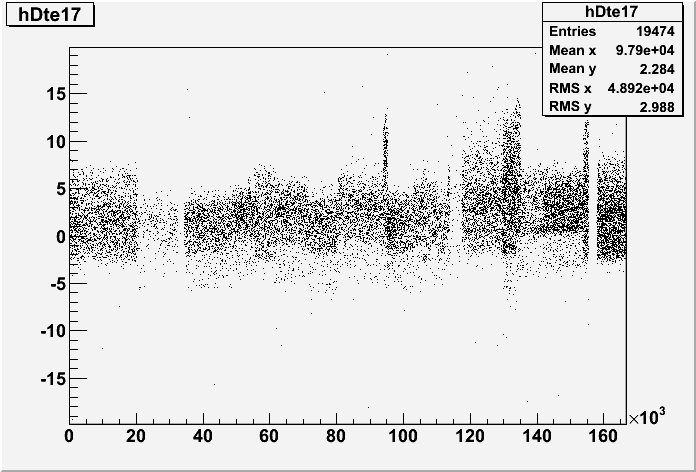 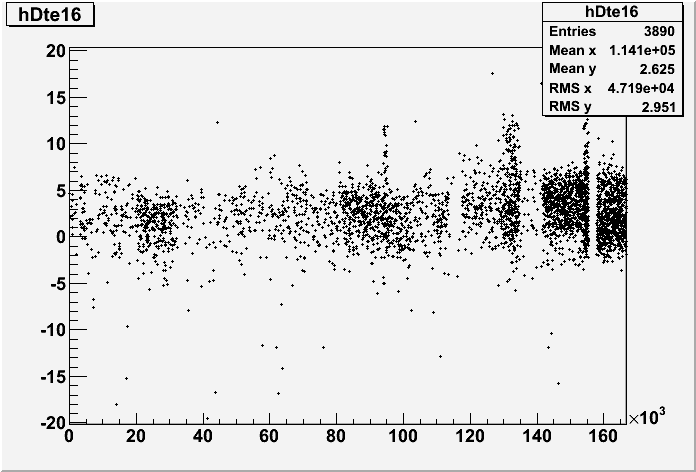 13
ProfileX ( t_XX vs events )
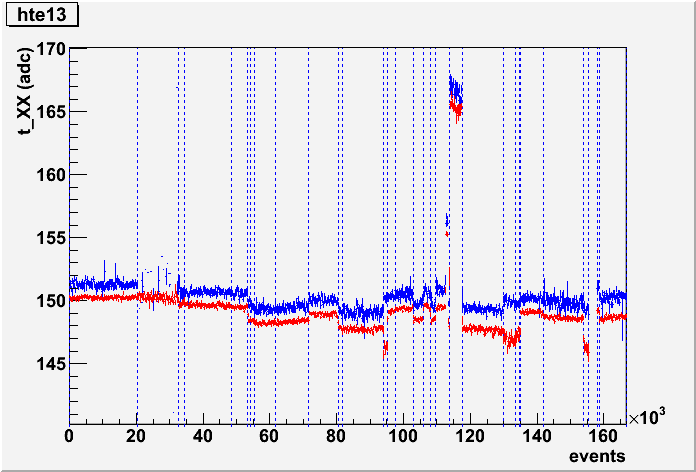 xtal12
xtal13
run limits
14
"All runs"  166400 events  (step =500)
t12 from gaussian fit
15
Delta_t vs Amplitude
Testing amplitude dependence from Delta_t
XTAL 07
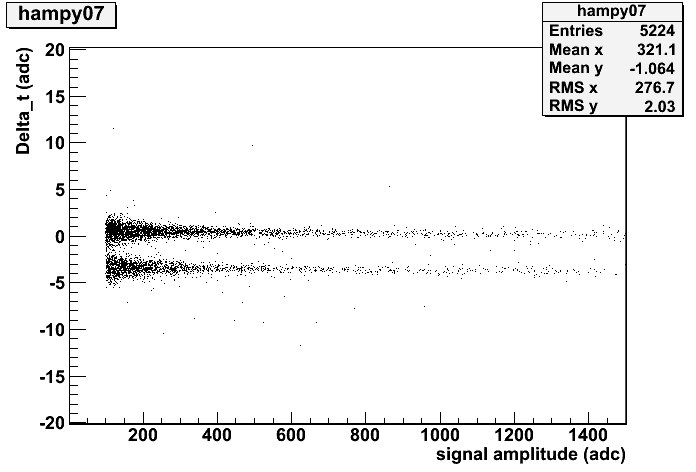 XTAL 13
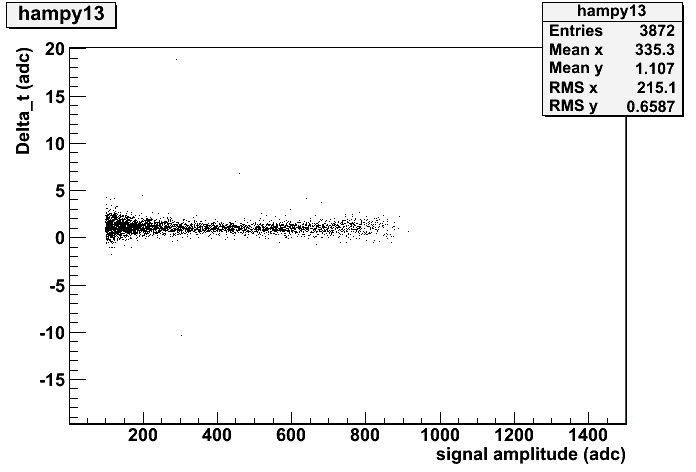 16
Delta_t vs Amplitude
Problems with  ADC n.2
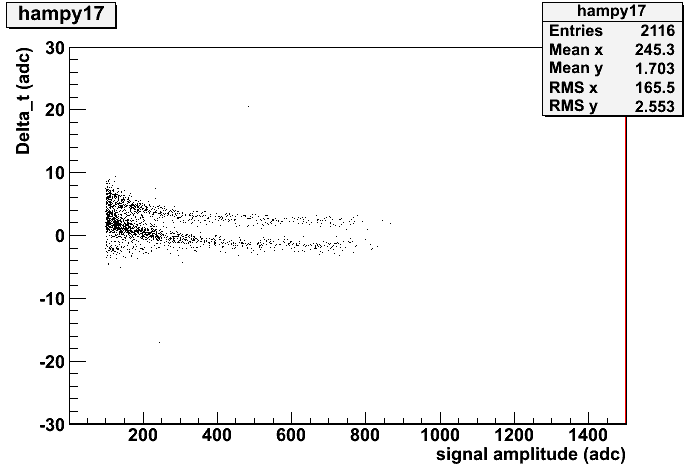 17
List of problems
Asynchrony between ADC modules (Jitter-16ns)

Asynchrony between ADC channels

Degradation of signal in ADC 2
Possible solution (test setup at INFN  laboratory, Roma1)
Reproduce problems

Offline correction algorithm?

Try to solve with Fan In Out
ADC 0
ADC 1
Pulser
Fan in/out
ADC 2
ADC 3
18
Time Resolution
Considering only crystal in the same ADC unit,  however it's possible to extimate the time resolution of the system.
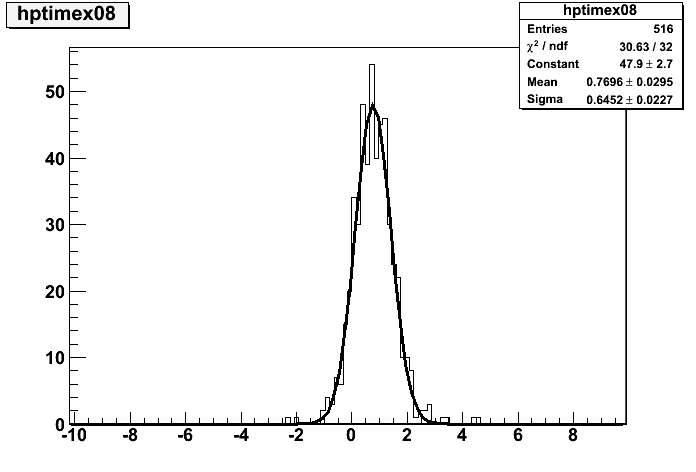 σ= (1.82± 0.06 ) ns
RUN 350 centered on crystal 12
Delta_t = t08-t12
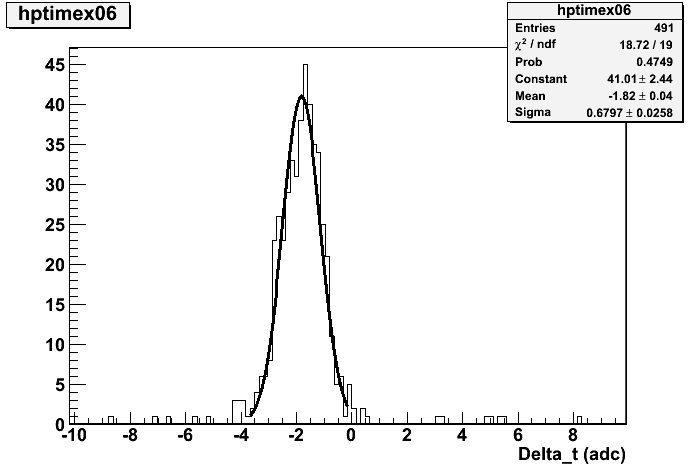 RUN 357 centered on crystal 7
Delta_t = t07-t12
σ= ( 1.92 ± 0.07 ) ns
19
Conclusions
Need of an experimental test of the trigger system (fan in/out configuration)


Try to  investigate a possible offline solution to synchronize the times


Time Resolution is about  2 ns but it needs to be fixed for the whole system
20